Acknowledgements
Robert Stroud      James Fraser                 Paul Adams   John Tainer
Chris Nielsen  Clemens Schulze-Briese              Aina Cohen   Ana Gonzalez
UCSF   LBNL   SLAC

ALS 8.3.1: TomAlberTron 
UC Multicampus Research Programs and Initiatives (MRPI)
NIH NIGMS R01 GM124149
NIH NIGMS P30 GM124169
Integrated Diffraction Analysis Technologies (IDAT)
Plexxikon, Inc.
Synchrotron Radiation Structural Biology Resource (SLAC)


The Advanced Light Source is supported by the Director, Office of Science, Office of Basic Energy Sciences, Materials Sciences Division, of the US Department of Energy under contract No. DE-AC02-05CH11231 at Lawrence Berkeley National Laboratory.
Painting with X-rays
Virtual beams to match any sample 
(Some assembly required)
Beam size?
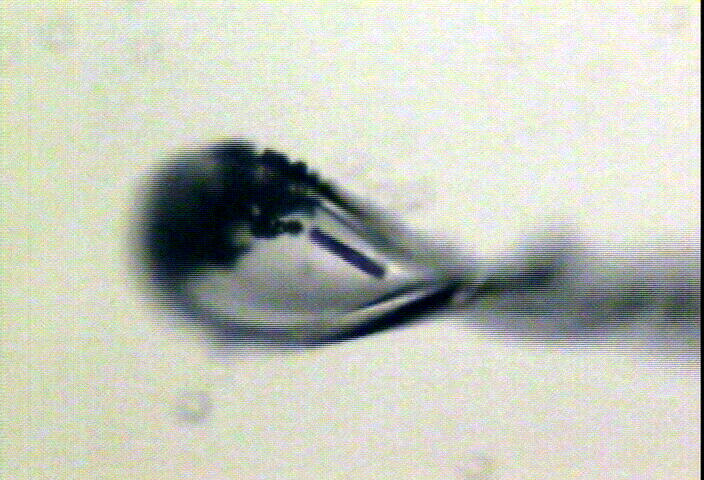 “dose contrast” effects
before
“dose contrast” effects
after
“dose contrast” effects
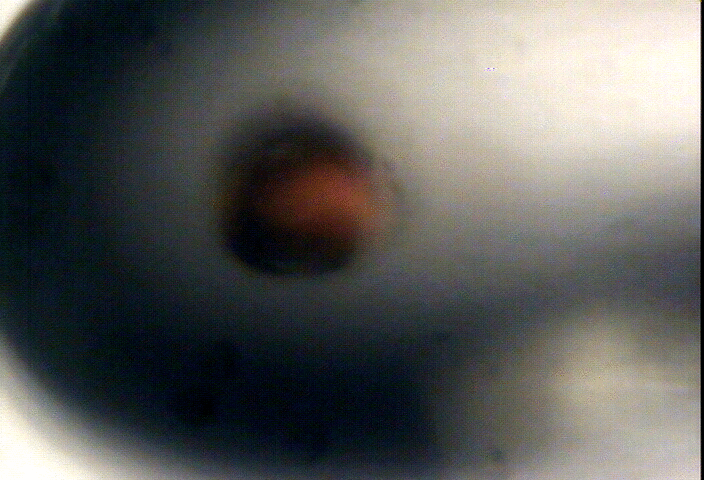 “dose contrast” effects
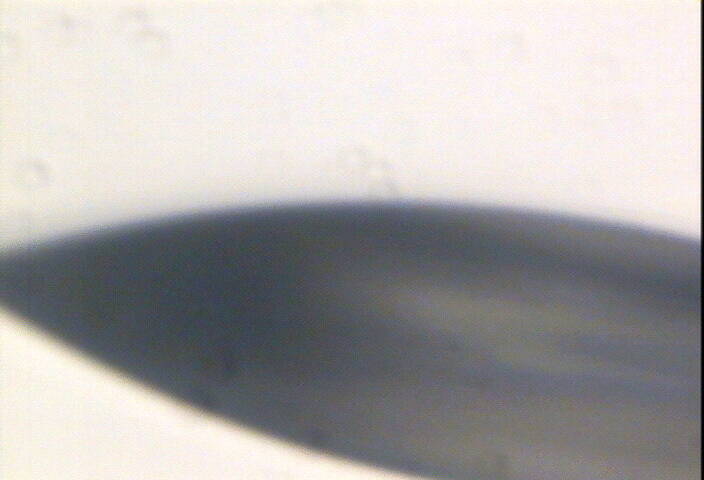 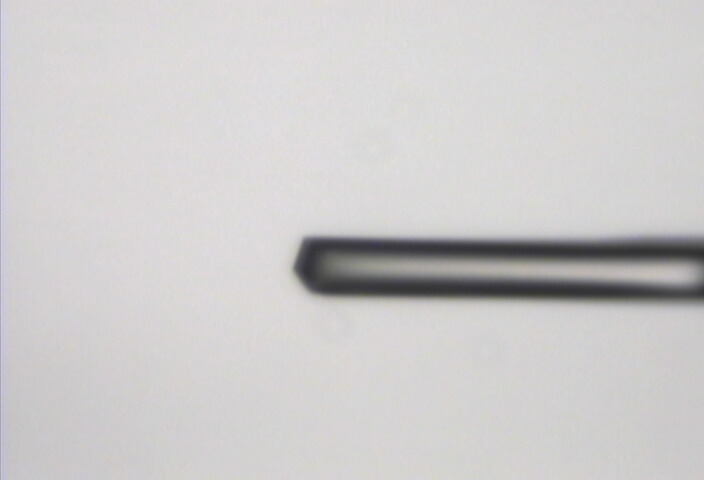 “Cleanup beam” method for flat dose profile
normalized photons/area
position relative to beam center (μm)
“Cleanup beam” method for flat dose profile
normalized photons/area
position relative to beam center (μm)
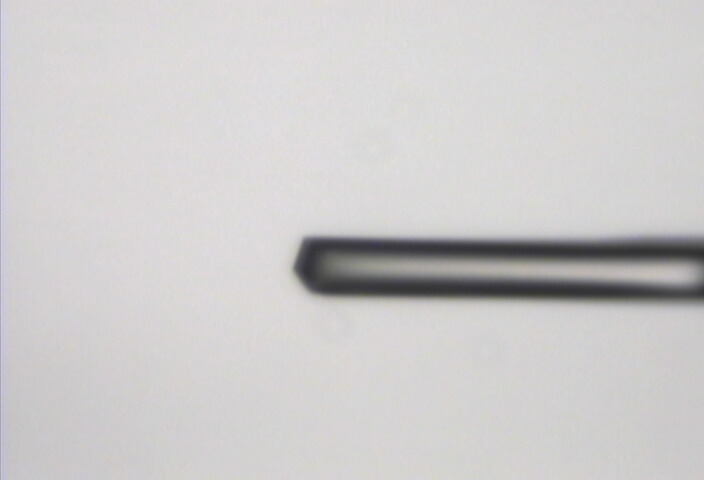 “Cleanup beam” method for flat dose profile
normalized photons/area
position relative to beam center (μm)
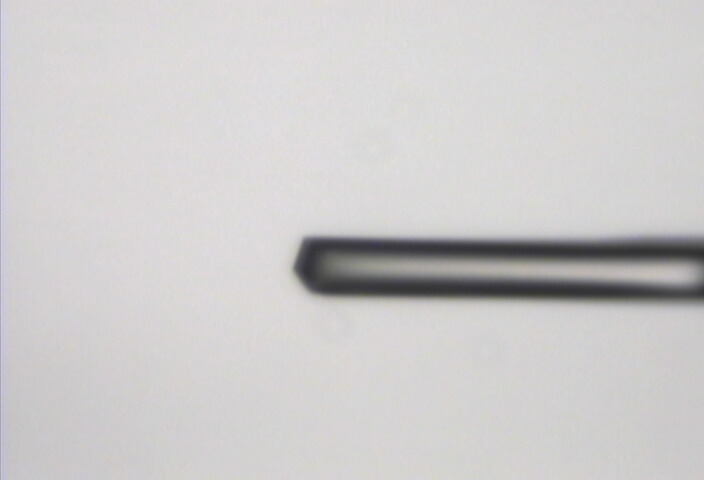 “Cleanup beam” method for flat dose profile
normalized photons/area
position relative to beam center (μm)
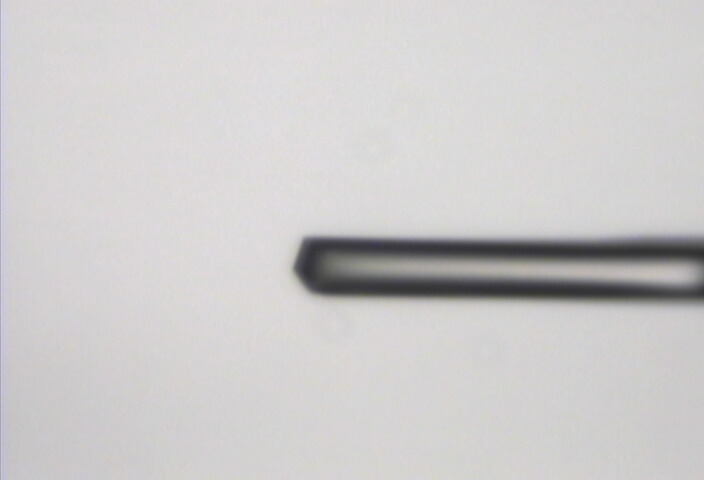 “Cleanup beam” method for flat dose profile
normalized photons/area
position relative to beam center (μm)
Exponential spot fading: flat dose
integrated spot intensity
dose (MGy)
No dose flattening: damage repair?
25mM SeMet in 50 mM bis-tris
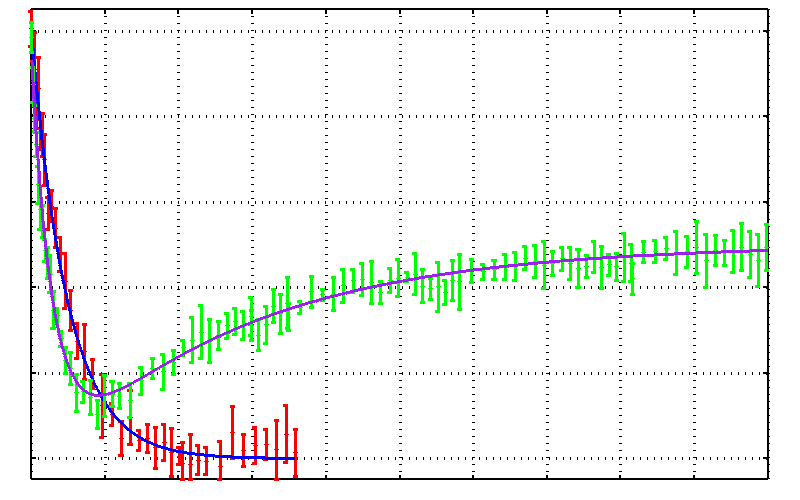 Half-dose = 17.0 ± 0.7 MGy
25% glycerol
Half-dose = 10 ± 0.4 MGy
25% threhalose
Drift!
0.0         0.2         0.4         0.6          0.8         1.0
Fraction Se-Met undamaged
Reverse half-dose = 93 ± 5 MGy
0                 100                 200                300                400                500
Absorbed Dose (MGy)
Gaussian beam
50% of flux
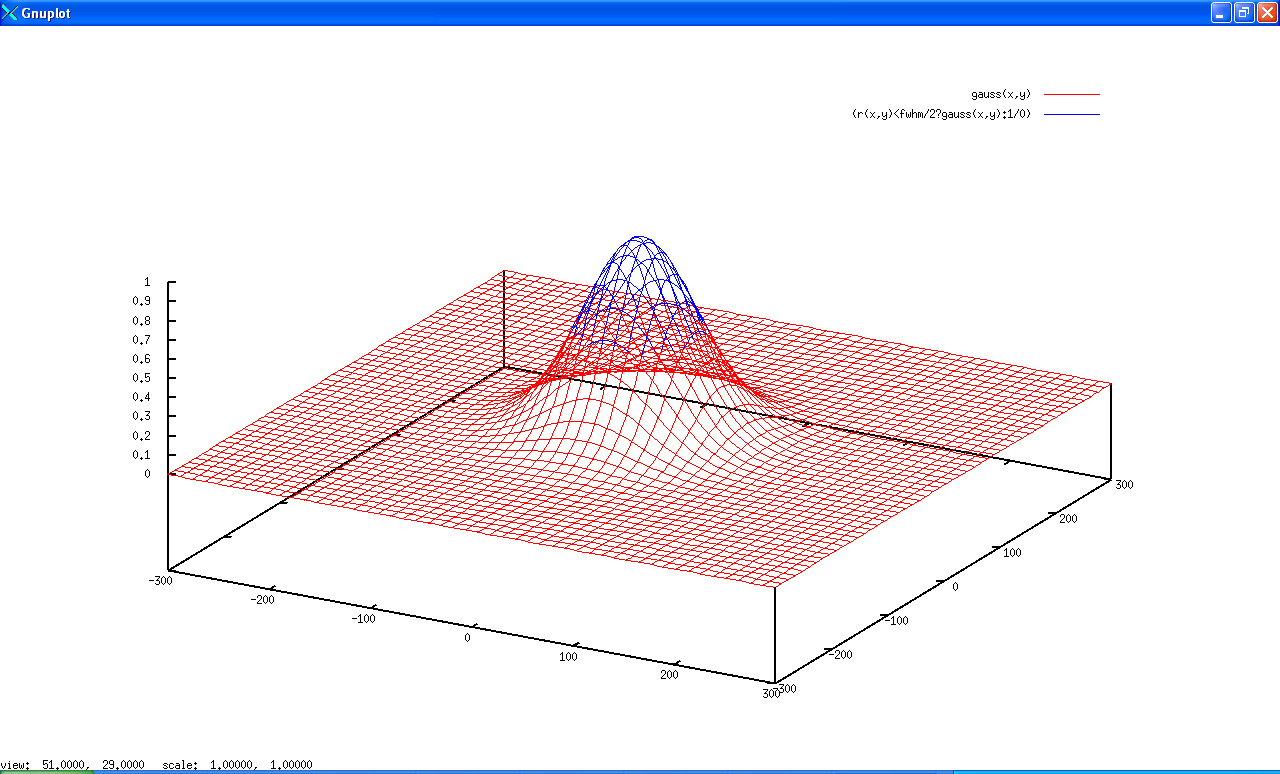 the other 50%
Collimated beam
100% of flux
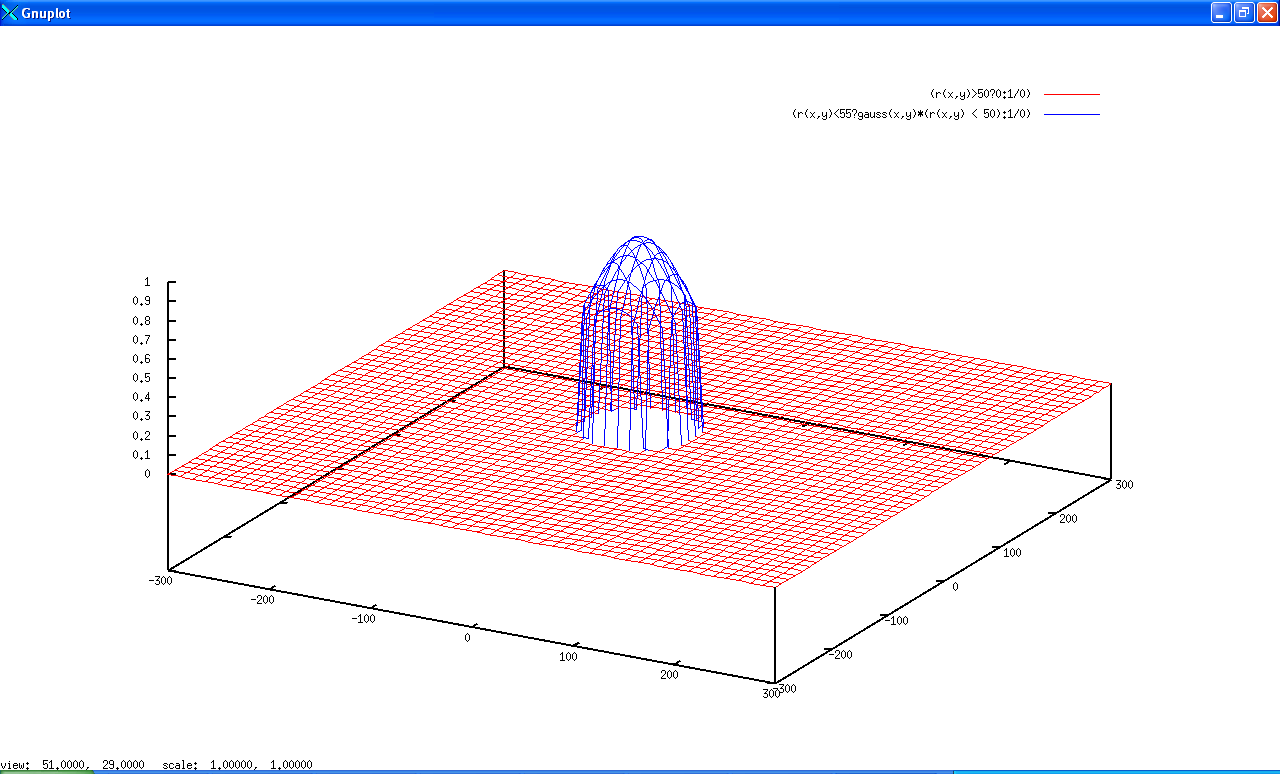 0%
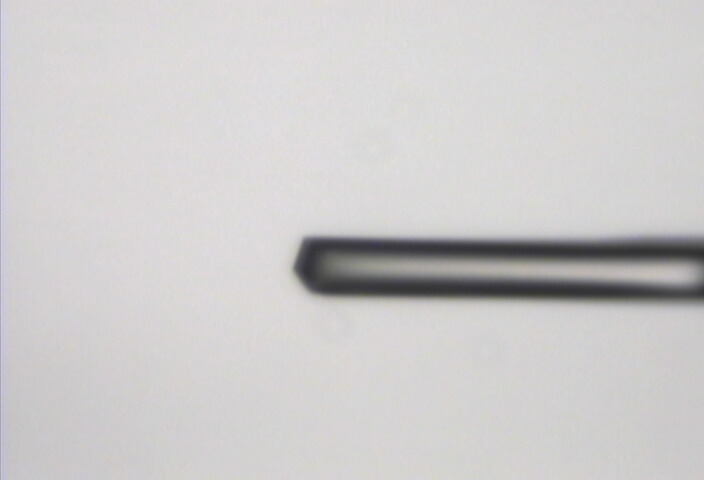 Falling into “the drift”
normalized photons/area
position relative to beam center (μm)
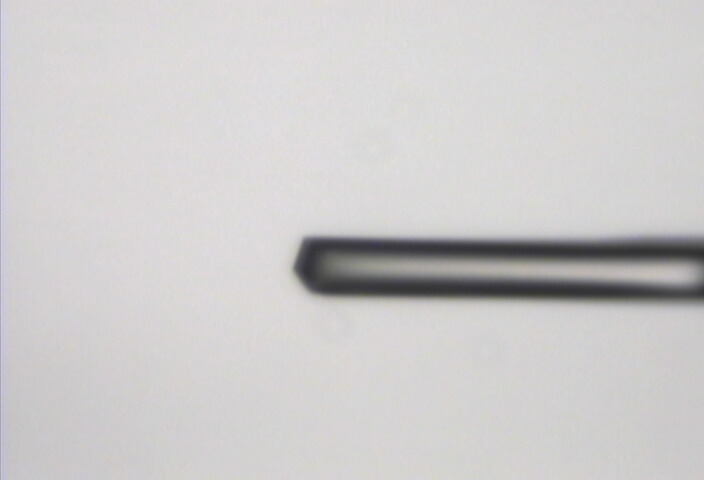 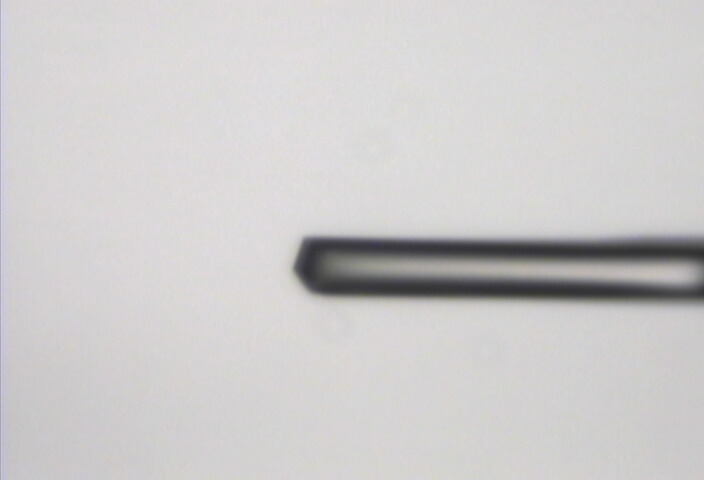 Falling into “the drift”
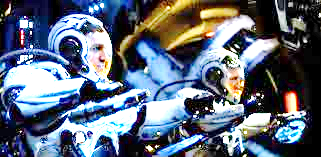 normalized photons/area
position relative to beam center (μm)
Beam Shape Dichotomy
Flat-top beam
Uniform dose in illuminated region
Sharp edges: most sensitive to drift
Gaussian beam
No sharp edges
High dose contrast
 Best of both?
“dose flattening”
Dose contrast: differential expansion
Protein crystal in sucrose, NaWO4 and oil
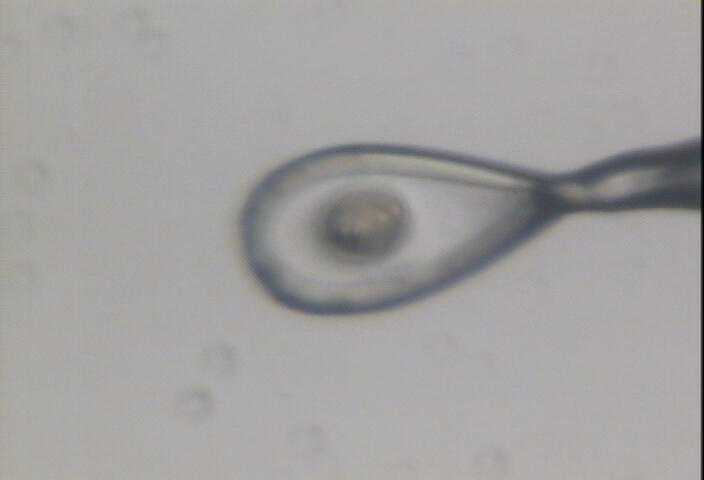 Dose contrast: differential expansion
Protein crystal in sucrose, NaWO4 and oil
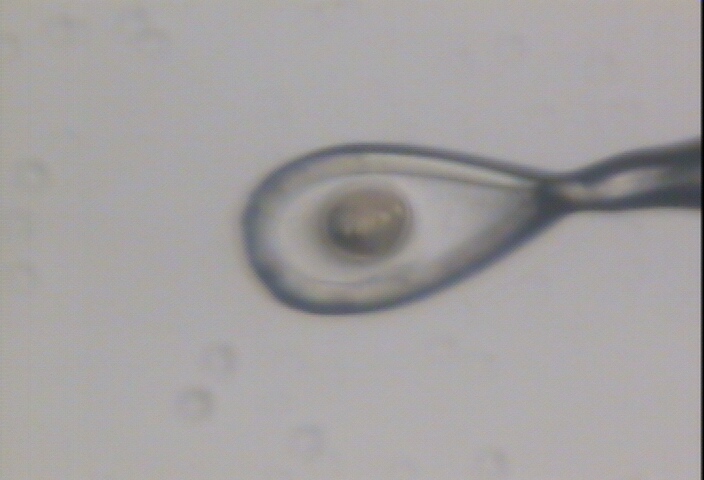 Dose contrast: differential expansion
Protein crystal in sucrose, NaWO4 and oil
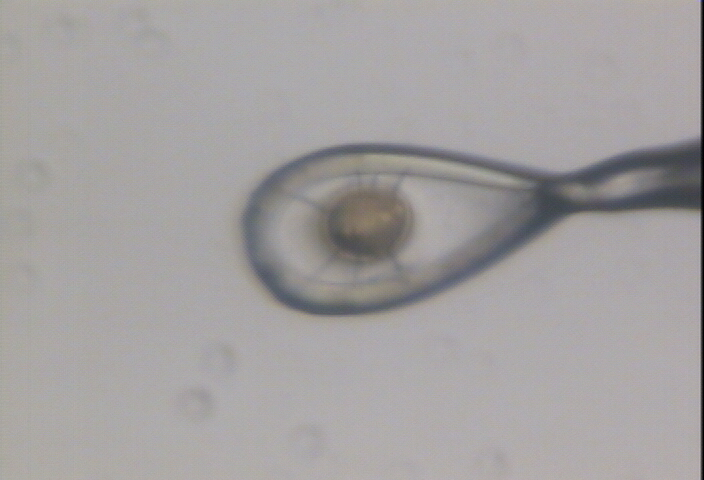 Dose contrast: differential expansion
Protein crystal in sucrose, NaWO4 and oil
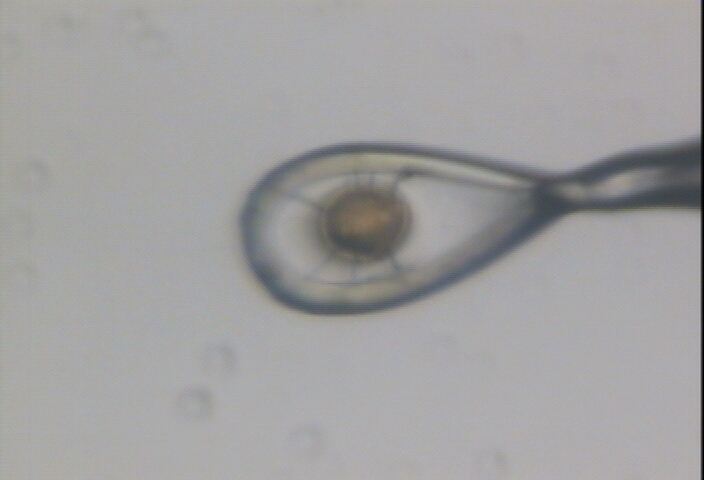 dose flattening: two shots
beam1
beam2
Flux density (x106 ph/µm2)
Position (FWHM)
dose flattening: two shots
beam1
beam2
Flux density (x106 ph/µm2)
Position (FWHM)
dose flattening: two shots
beam1
beam2
Flux density (x106 ph/µm2)
Position (FWHM)
dose flattening: two shots
beam1
beam2
Flux density (x106 ph/µm2)
Position (FWHM)
dose flattening: two shots
beam1
beam2
Flux density (x106 ph/µm2)
Position (FWHM)
dose flattening: two shots
beam1
beam2
Flux density (x106 ph/µm2)
Position (FWHM)
dose flattening: two shots
beam1
beam2
Flux density (x106 ph/µm2)
Position (FWHM)
dose flattening: two shots
beam1
beam2
Flux density (x106 ph/µm2)
Position (FWHM)
dose flattening: two shots
beam1
beam2
0.849 FWHM
Flux density (x106 ph/µm2)
FWHM
Position (FWHM)
dose flattening: 3 shots
0.798 FWHM
Flux density (x106 ph/µm2)
Position (FWHM)
dose flattening: 3 shots
0.781 FWHM
12%
Flux density (x106 ph/µm2)
Position (FWHM)
dose flattening: 5 shots
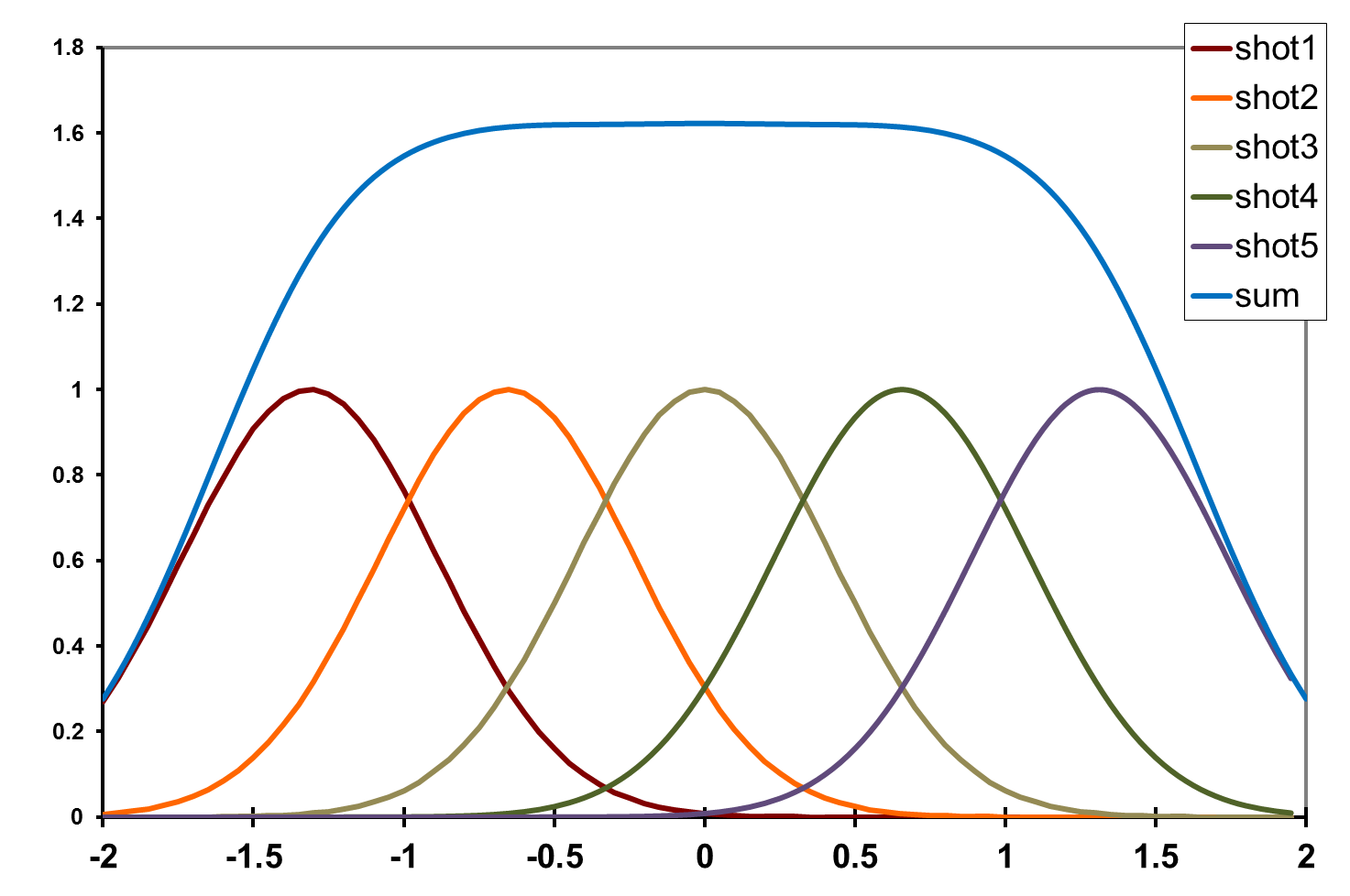 0.656 FWHM
Flux density (x106 ph/µm2)
Position (FWHM)
dose flattening: shot train
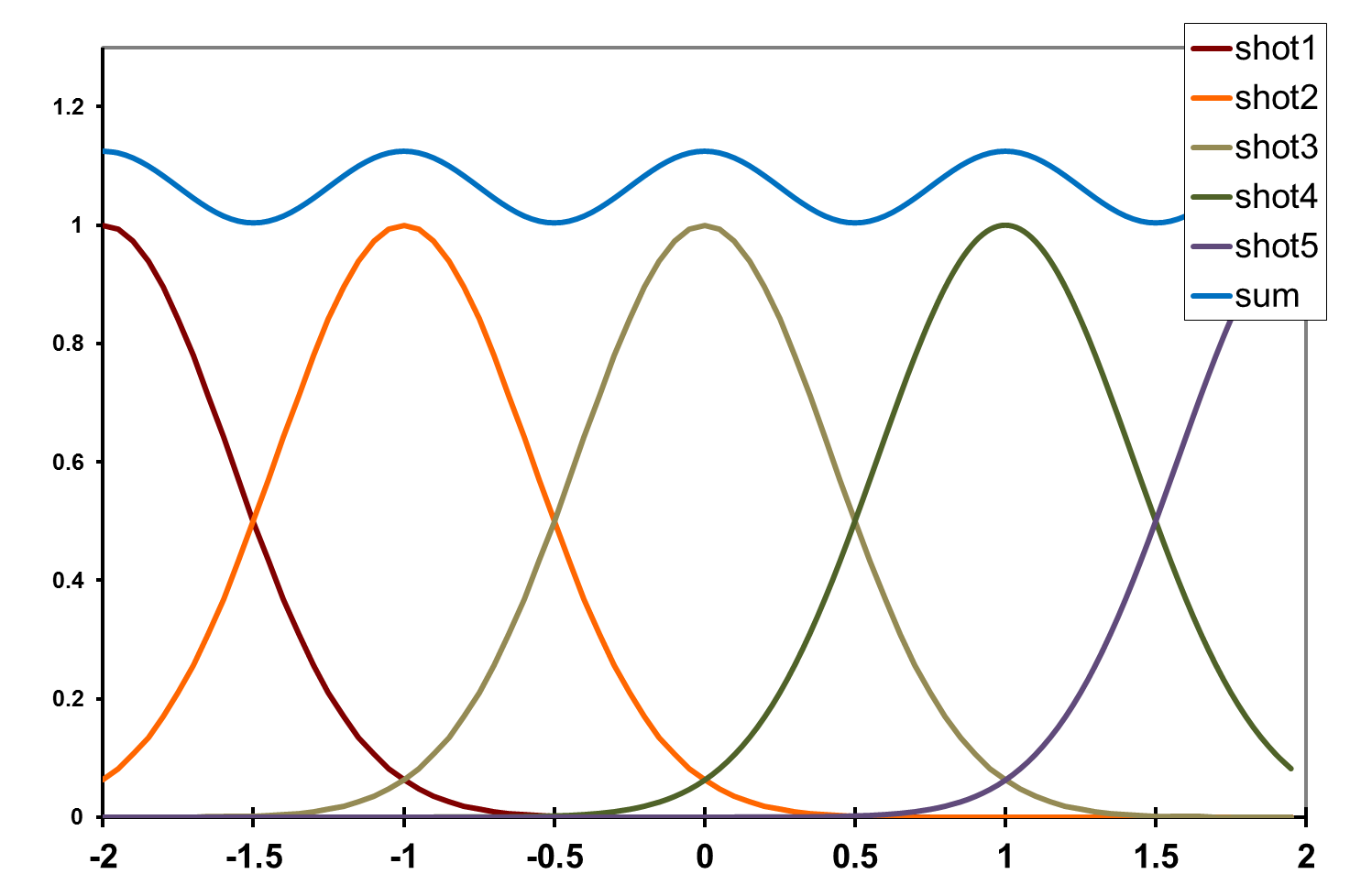 1.0 FWHM
12%
Flux density (x106 ph/µm2)
Position (FWHM)
dose flattening: shot train
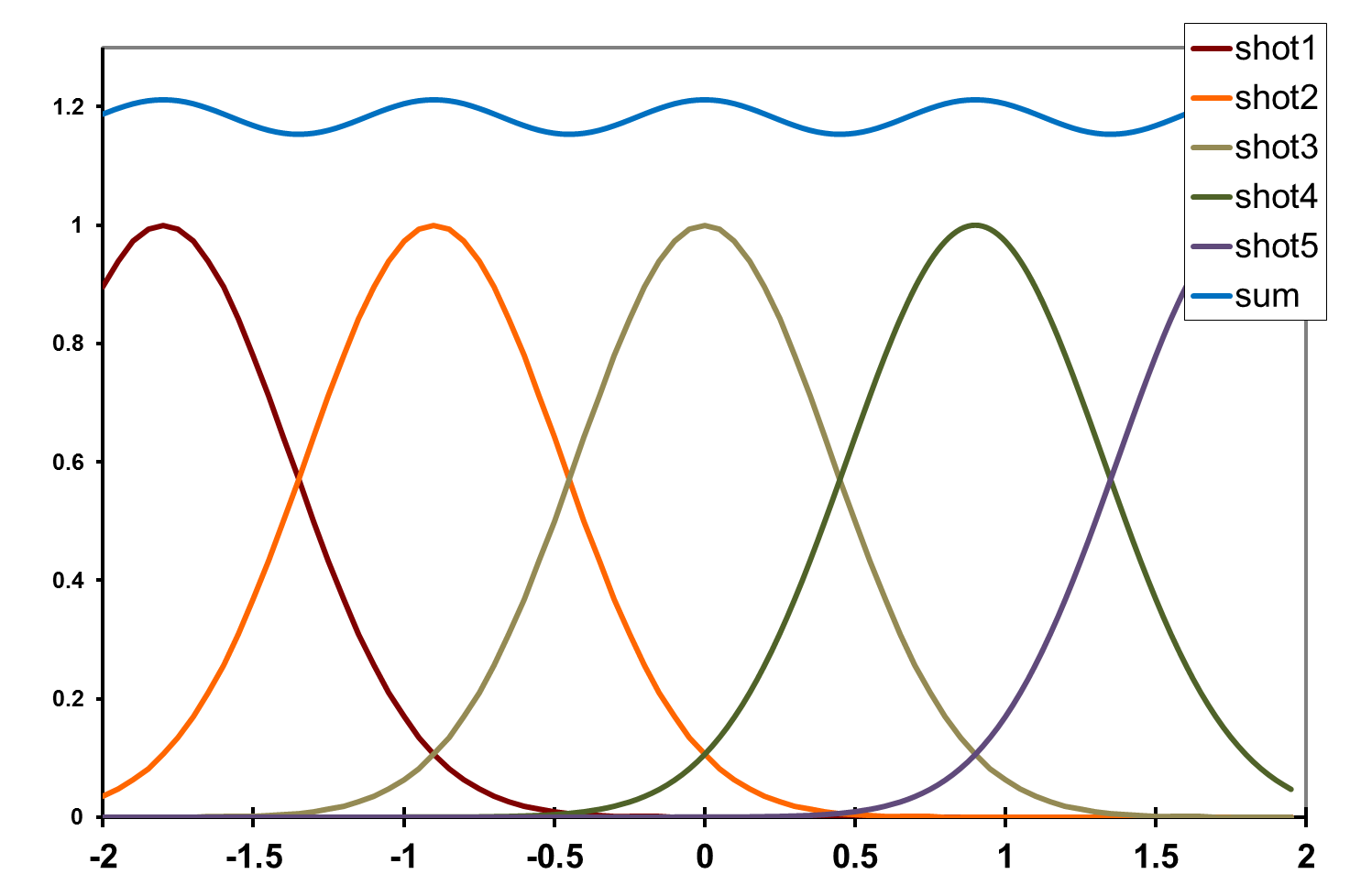 0.9 FWHM
4.5%
Flux density (x106 ph/µm2)
Position (FWHM)
dose flattening: shot train
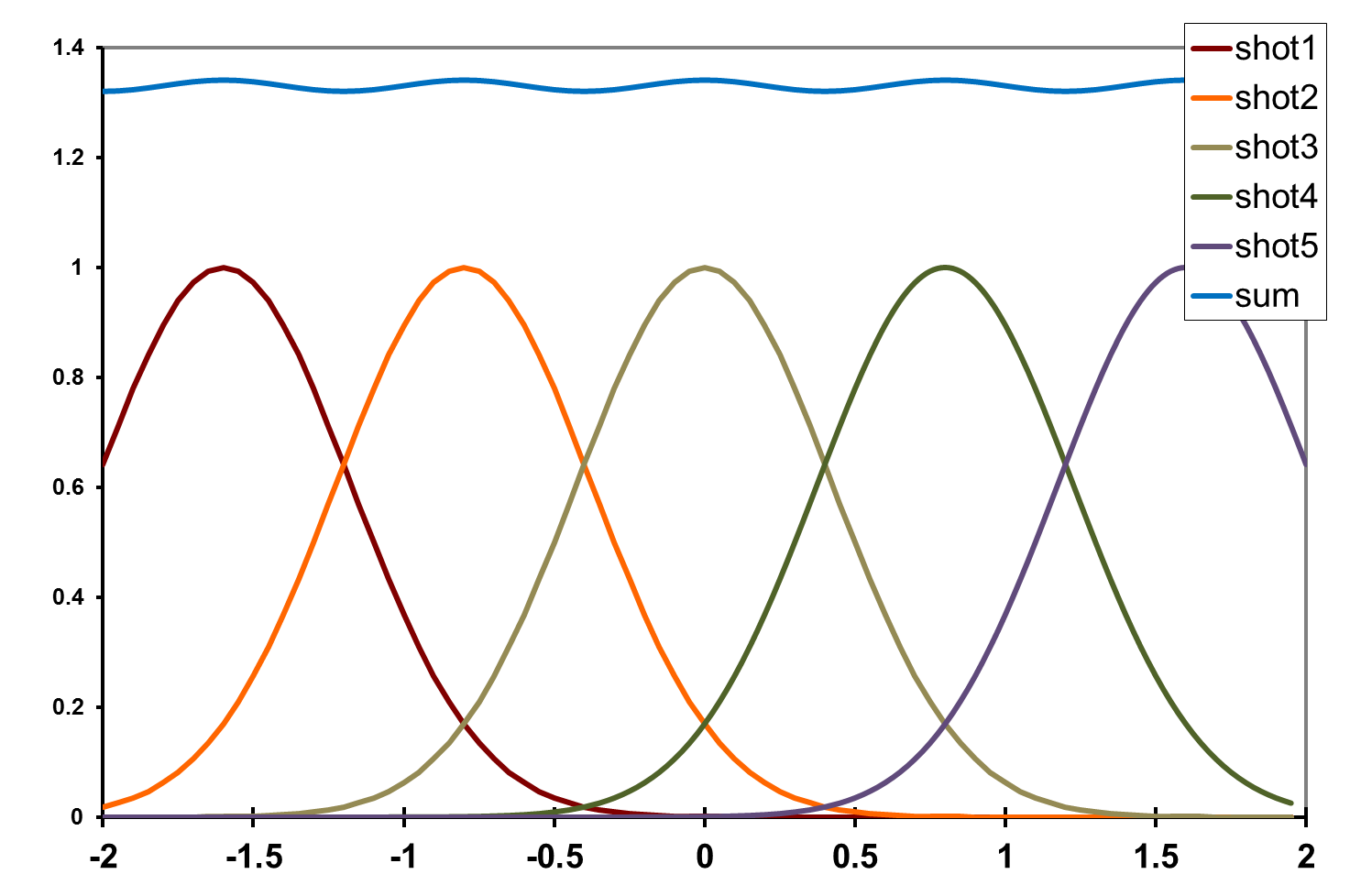 1.5%
0.8 FWHM
Flux density (x106 ph/µm2)
Position (FWHM)
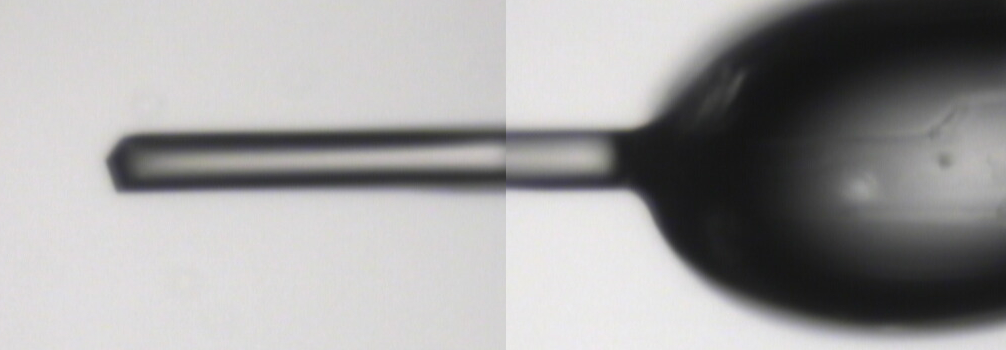 ~0 MGy
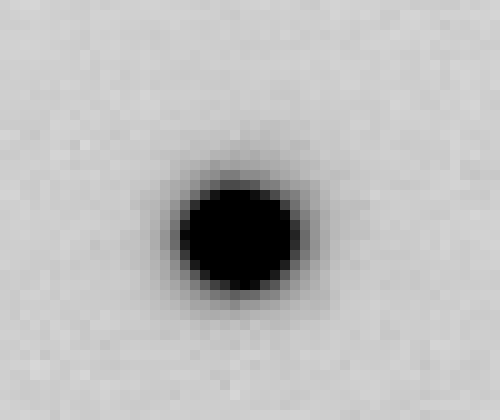 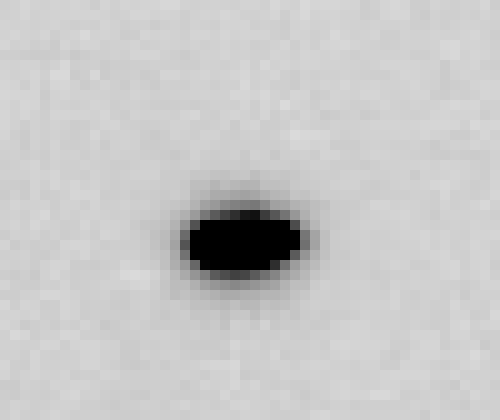 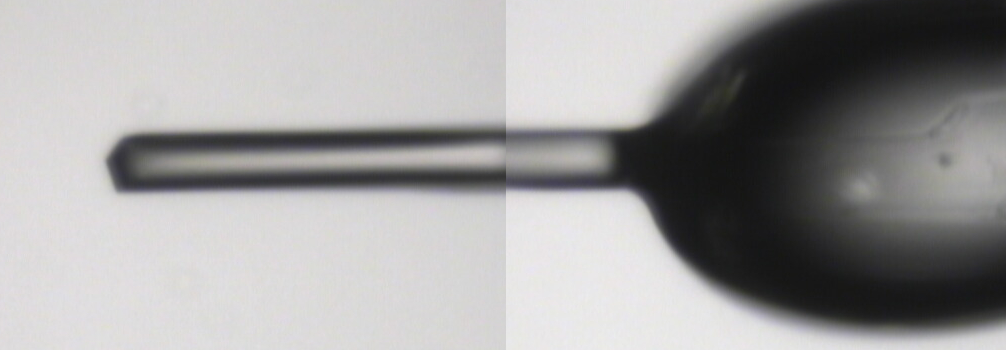 5 MGy
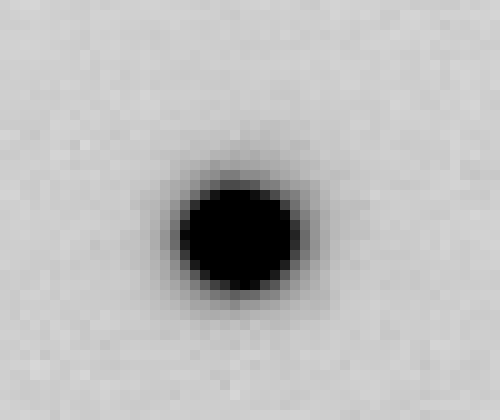 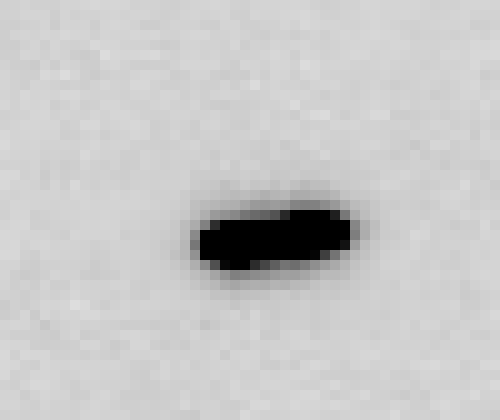 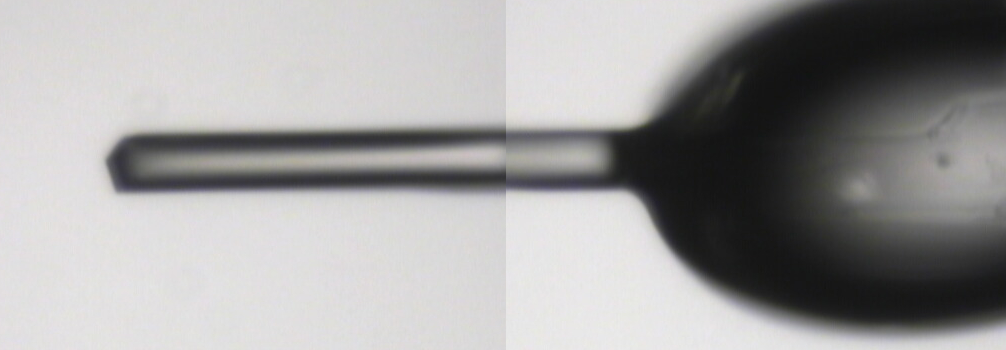 11 MGy
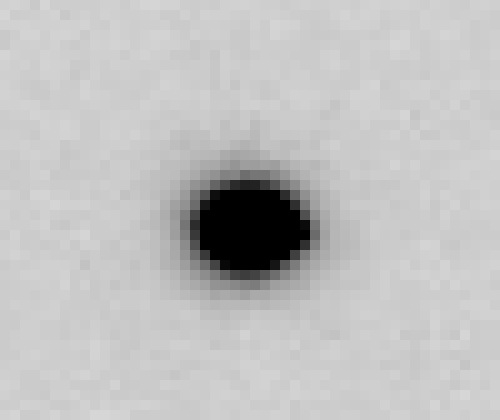 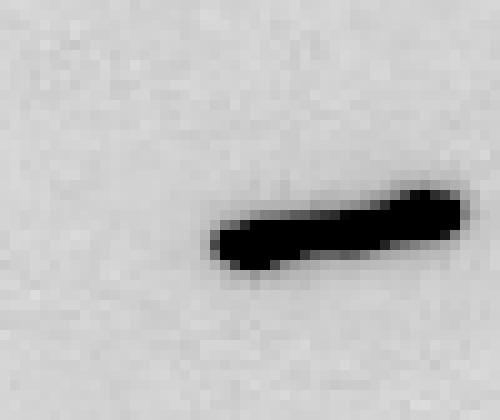 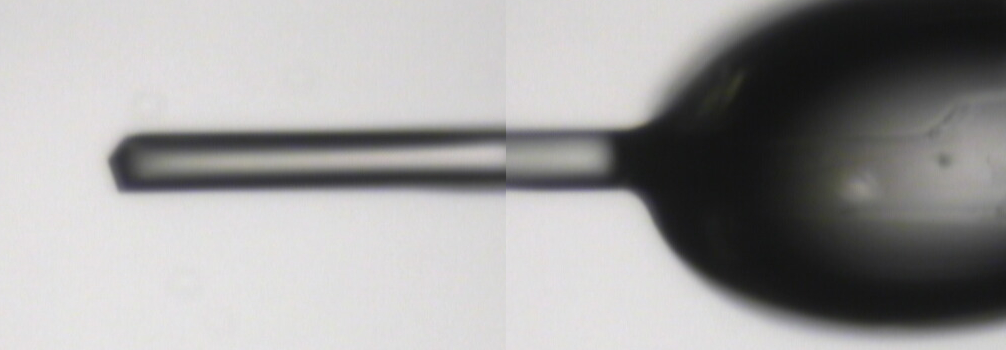 16 MGy
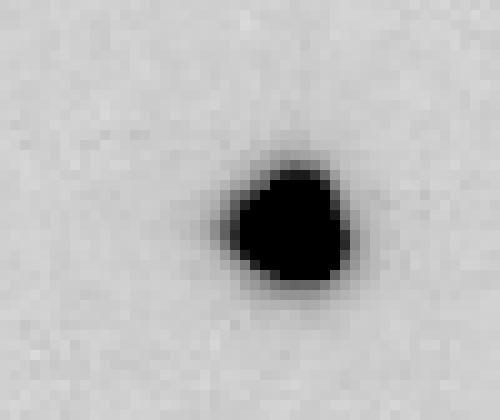 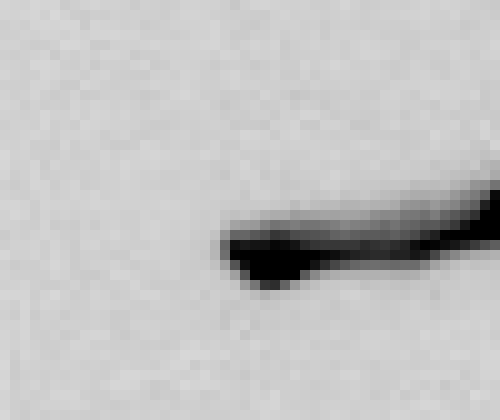 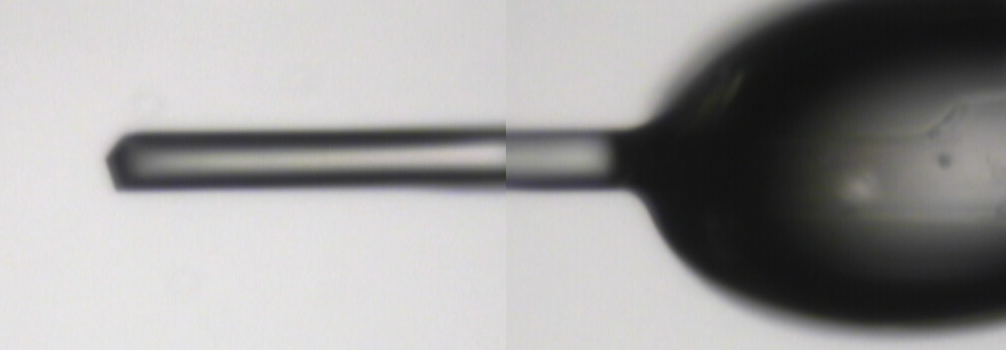 22 MGy
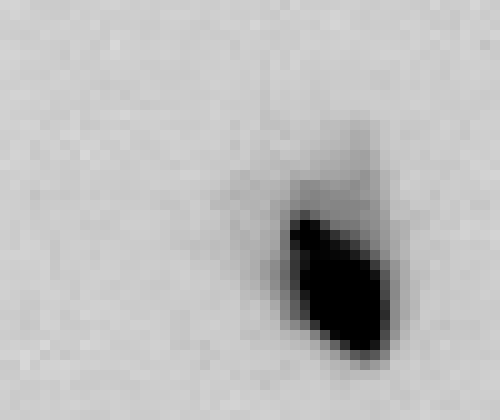 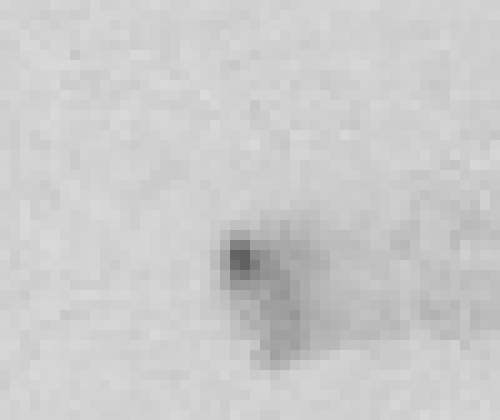 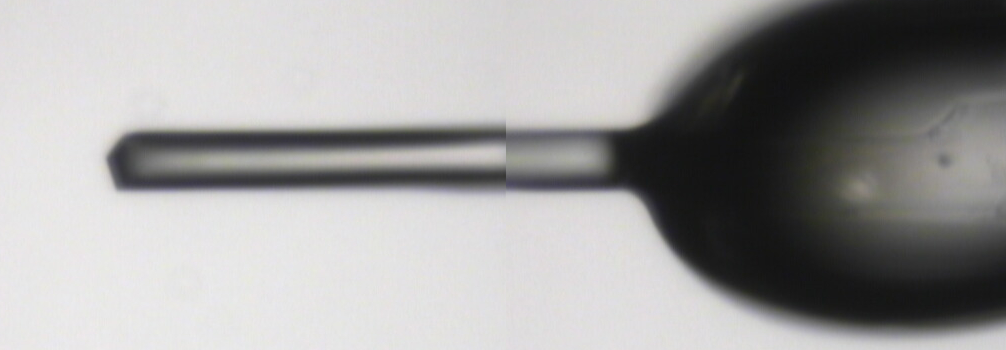 26 MGy
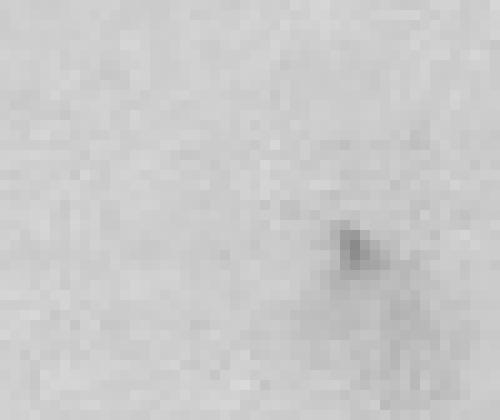 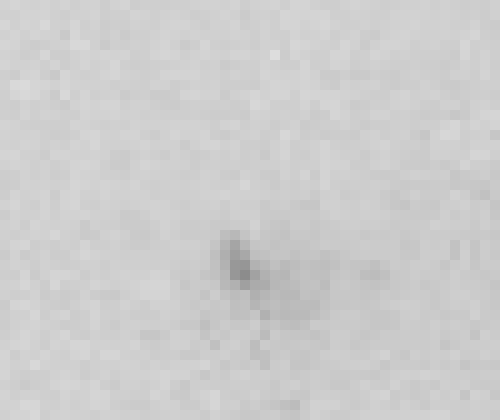 In 2D: hexagonal pattern
Avg dose = 180% peak
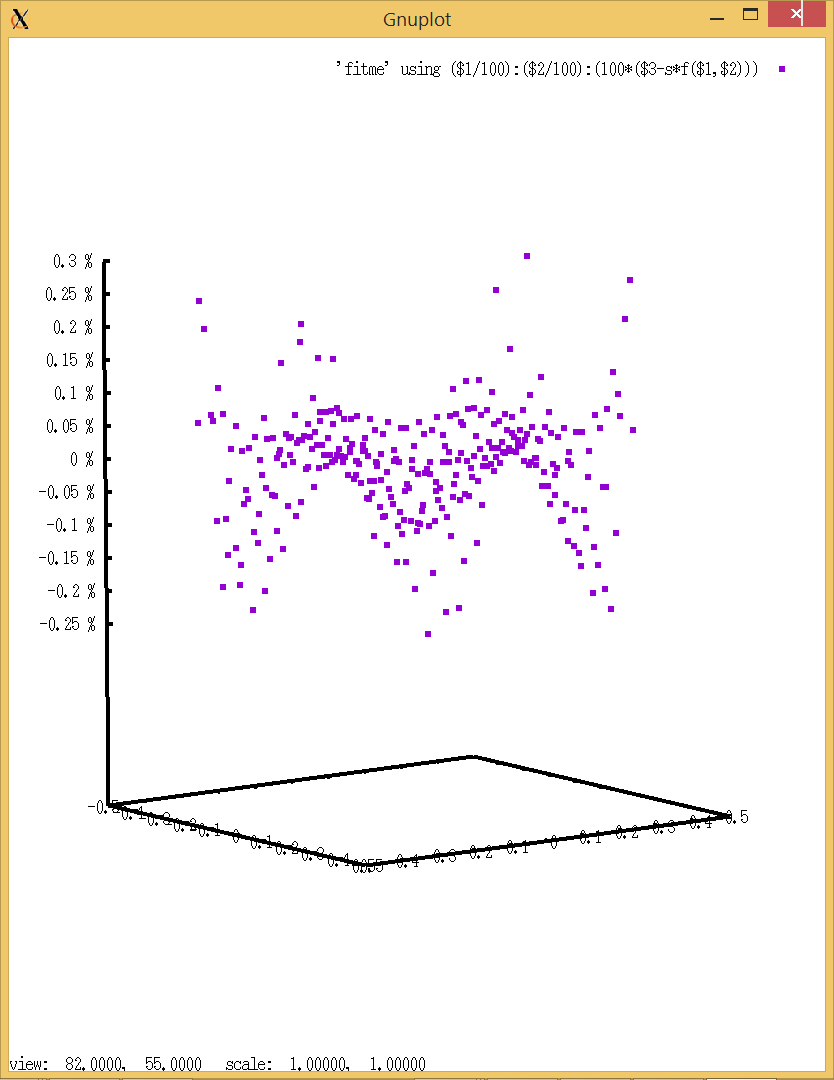 0.3%
0.2%
0.1%
0
-0.1%
-0.2%
-0.3%
0.9 FWHM
122%
exposure
Position (FWHM)
In 2D: hexagonal pattern
Avg dose = 164% peak
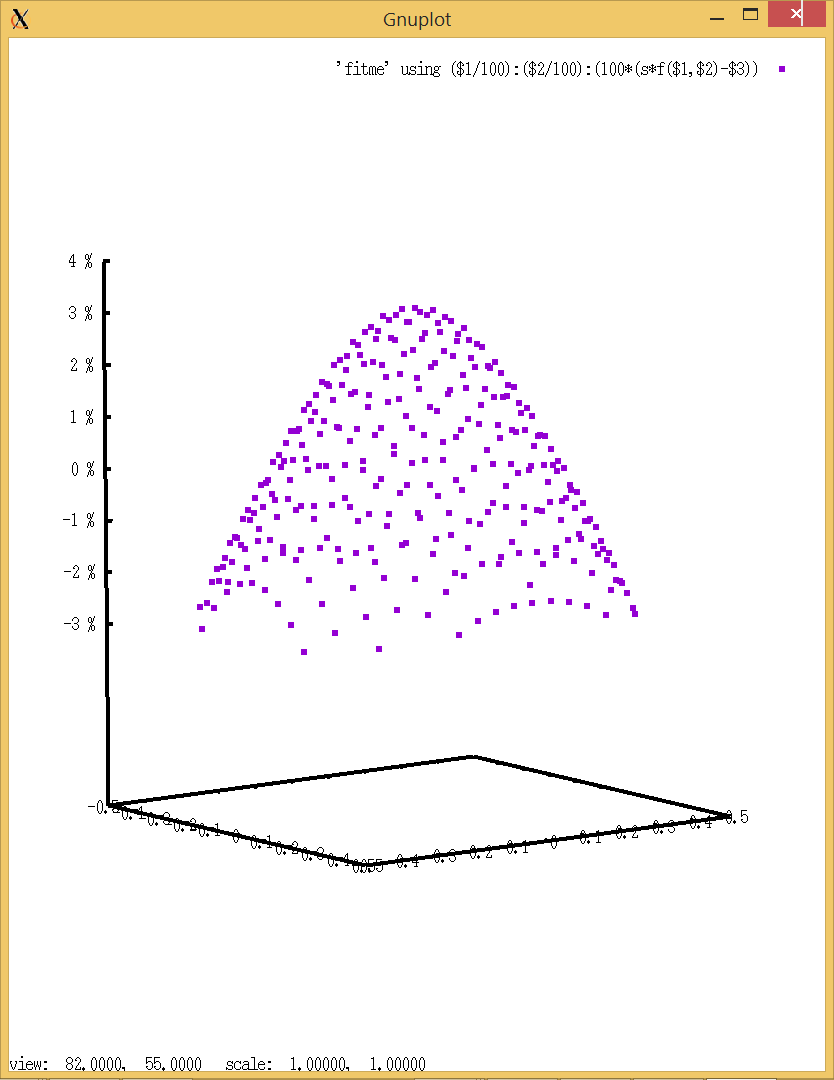 3%
2%
1%
0
-1%
-2%
-3%
0.89 FWHM
100%
exposure
Position (FWHM)
In 2D: moving train
Avg dose = 120% +/- 1.5% peak
0.8 FWHM
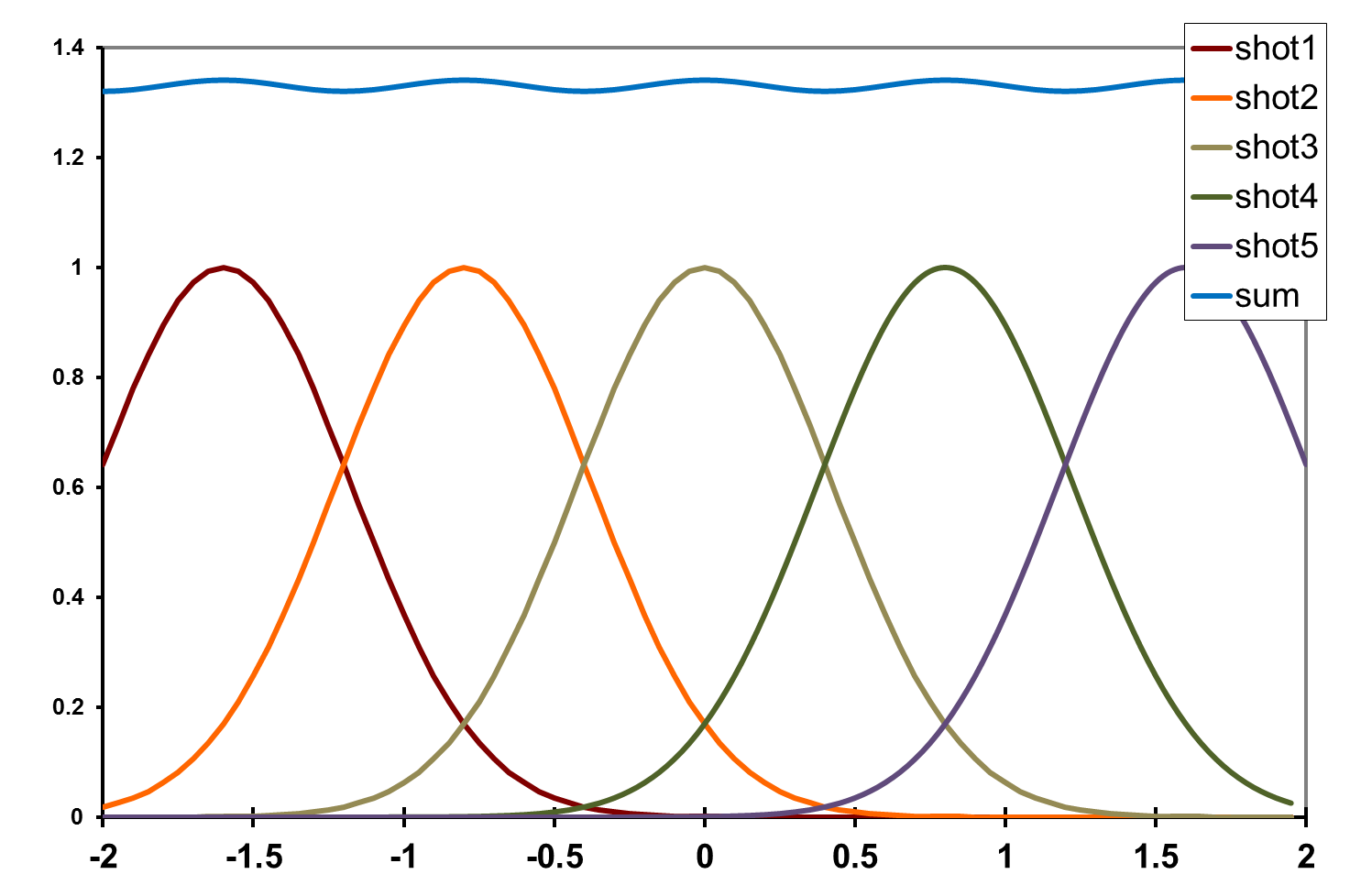 Position (FWHM)
“rastering” to find the crystal
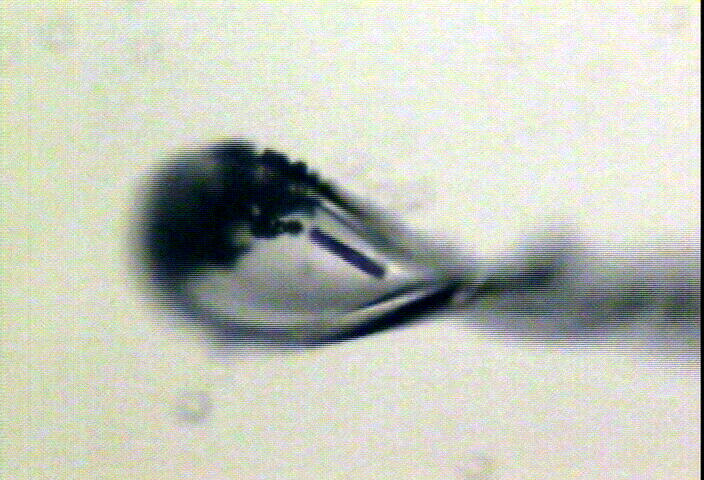 X-ray beam
ice
Membrane 
protein crystal
“rastering” for flat dose
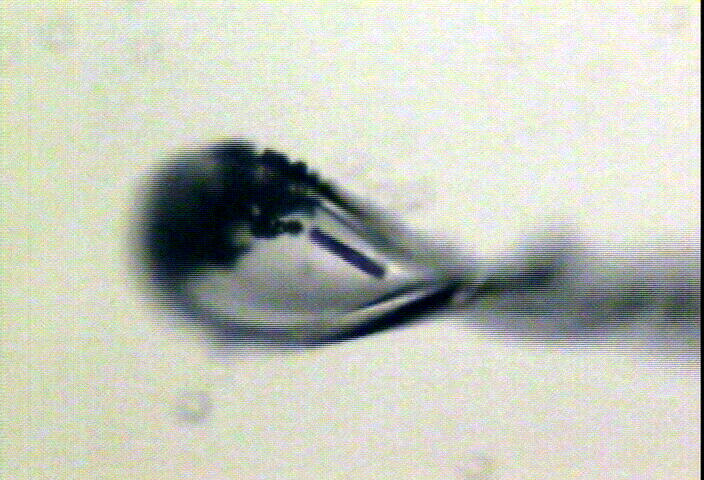 “rastering” for virtual beam
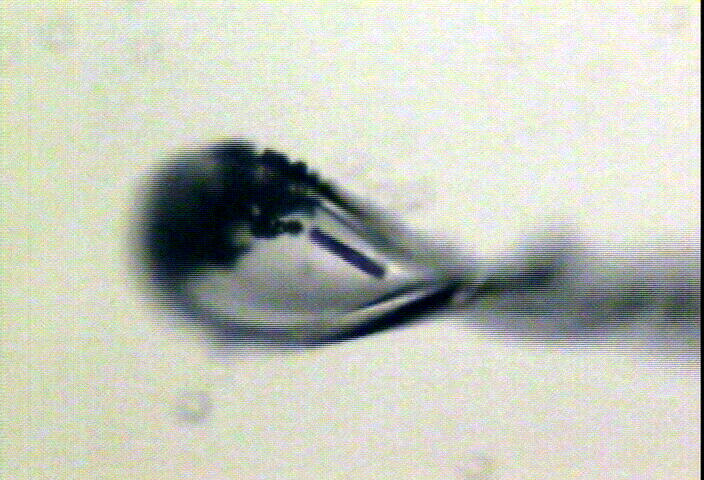 Sample is 3D
3D mapping of sample
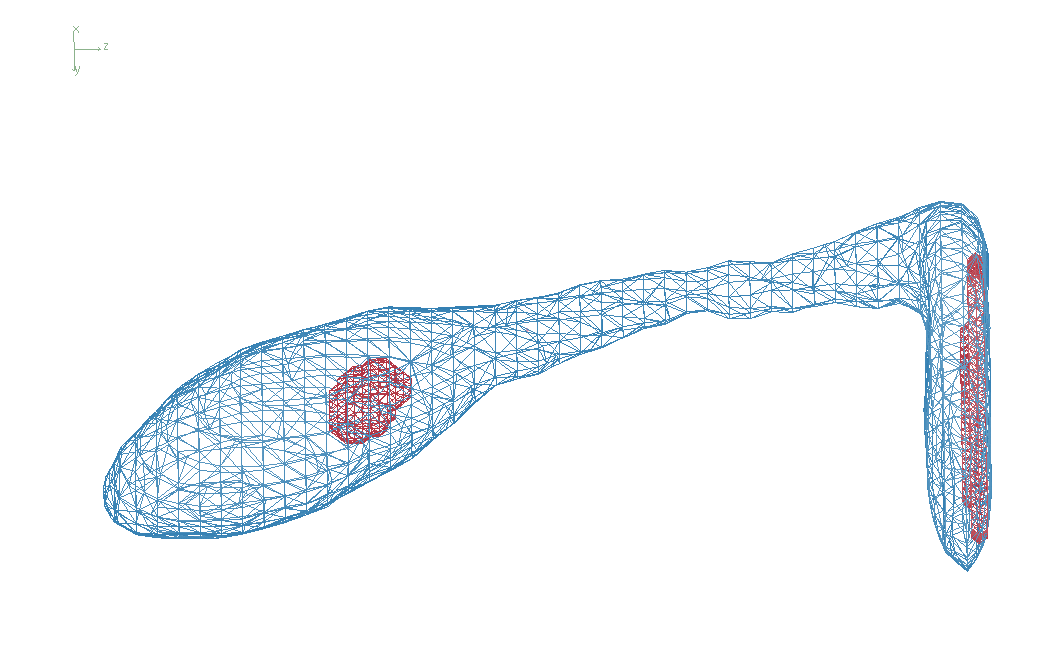 Sample is 3D
2-motor scans offset data
360°
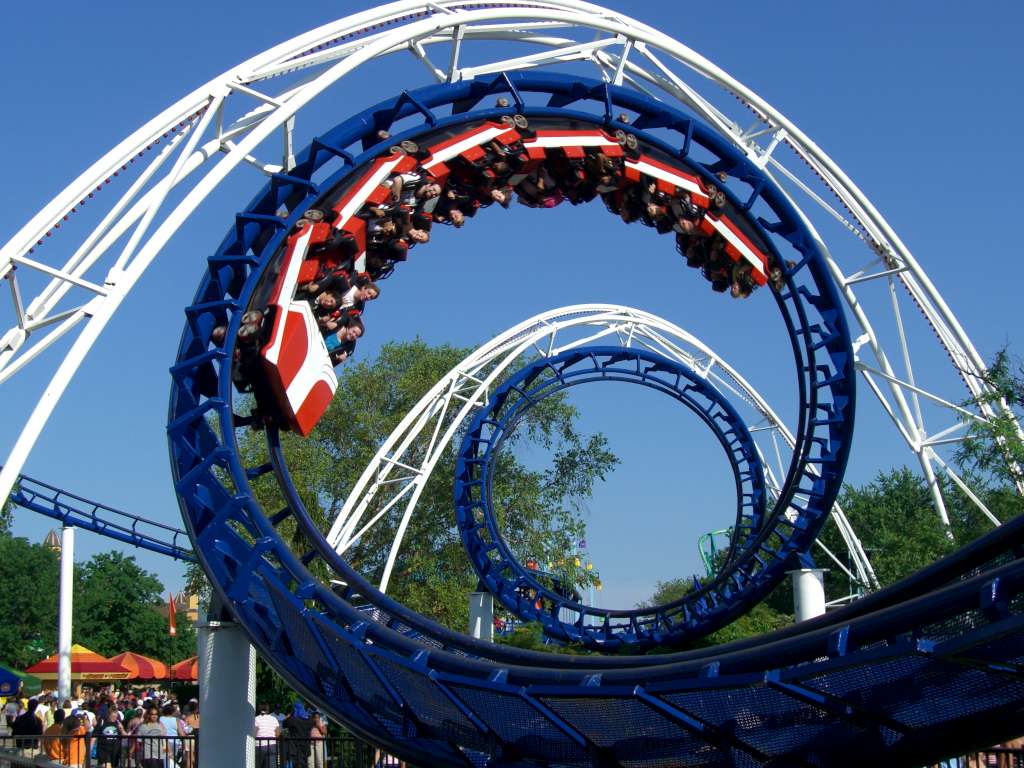 phi
0°
position
2-motor scans offset data
360°
phi
0°
position
“rastering” for flat dose
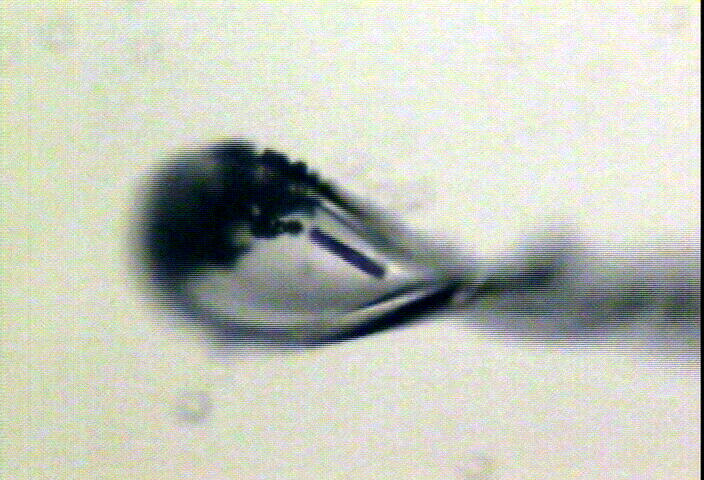 How many images?
360° / 0.1° * ( 100 µm / 1 µm )2
= 36x106

28,000 ph/image
The Entropy Limit
bits
  s
= log2(Npixels) * flux * tsample  * 1.2x10-5 

       minimum data rate with no information loss 
Npixels 	= 4150*4371 for Eiger
flux 	= photons/s onto the sample 
tsample 	= sample thickness in µm
1.2x10-5	= 10-4 cm/µm * cross section of oxygen (0.2 cm2/g)
	    * density of protein crystal (1.2 g/cm3 )
                  * ~1/2 of total scattering intersects detector

E.G.  34 GByte/s   for 1013 photons/s and 100 µm thick
How to loose information
long exposures
	>1 photon/image = order of arrivals
Wide phi slice
	sum over angle
Large beams
	sum over area
Pink/divergent beam
	sum over lambda/angle 
Background
	non-crystal stuff
Systematics
	Dose contrast
How long will it take?
Damage & diffraction = flux / area
  Gy/s = ph/s /2000 / um2

Example: 30 MGy, 1 mm2 area, flux= 1012 ph/s
1x1 μm beam: 60 ms
100x100 μm beam: 600 s x 10x10 shots =
1x1 mm beam:   60,000 s    x   1 shot      = 17 hours
x 1000x1000 shots =
17 hours
17 hours
1013 ph/s → 1.7 h/mm2
1013 ph/s @ RT → 40 s/mm2
Holton (2009)."beginner's guide rad dam", J. Synch. Rad. 16, 133-142.
The number of photons scattered
before crystal is dead
is independent
of flux & time

 1 um3 = 105 photons (roomT)
1 um3 = 106 photons (synch)
1 um3 = 108 photons (XFEL)
(synch)
Henderson, 1990; Gonzalez & Nave, 1994; Glaeser et al., 2000; Sliz et al., 2003; Leiros et al., 2006; Owen et al., 2006; Garman & McSweeney, 2006; Garman & Nave, 2009; Holton, 2009
Dose slicing
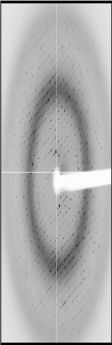 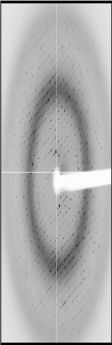 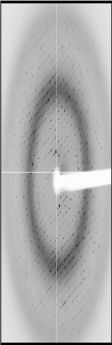 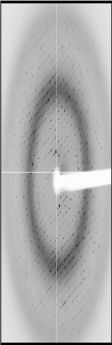 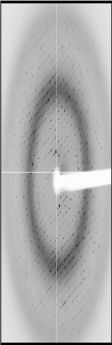 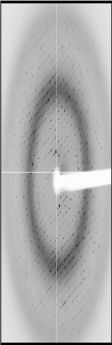 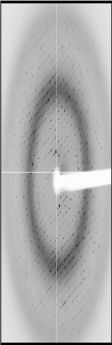 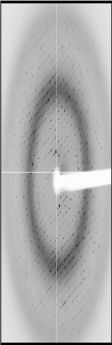 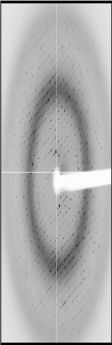 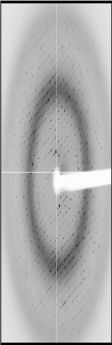 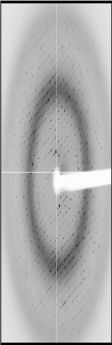 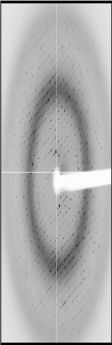 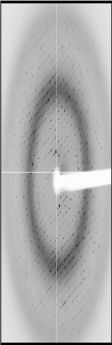 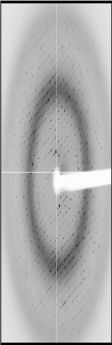 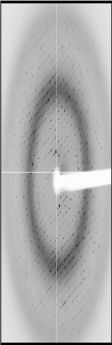 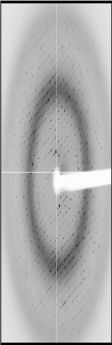 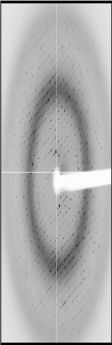 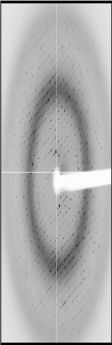 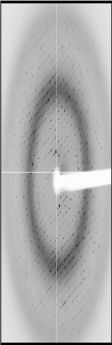 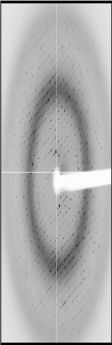 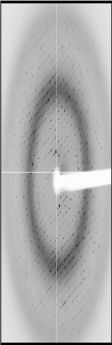 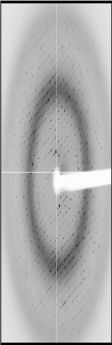 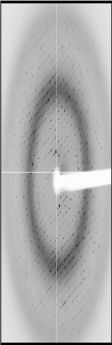 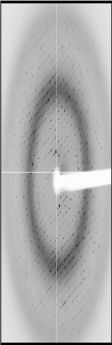 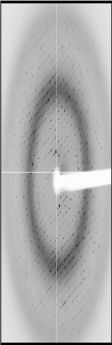 low
completeness
crystal’s useful life
N
photons
N
photons
too much
read noise
N
photons
Dose slicing: is that a spot?
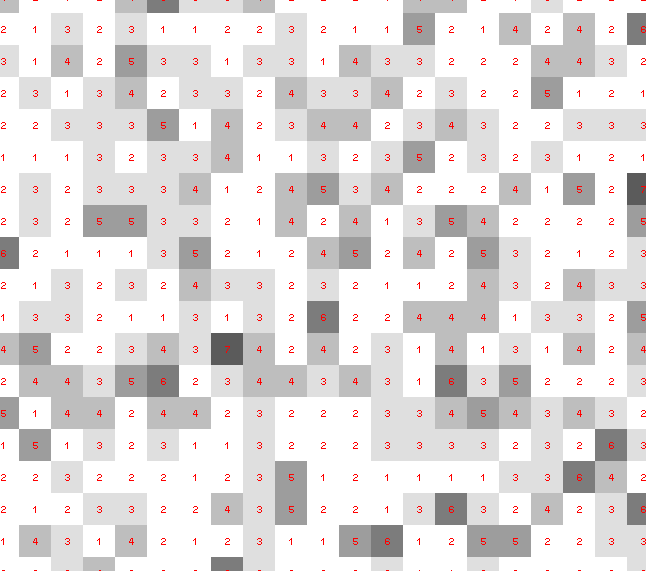 Dose slicing: is that a spot?
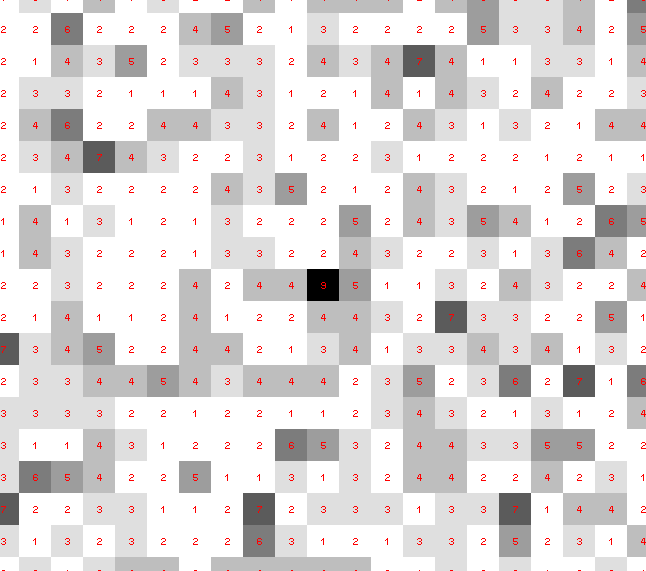 Dose slicing: is that a spot?
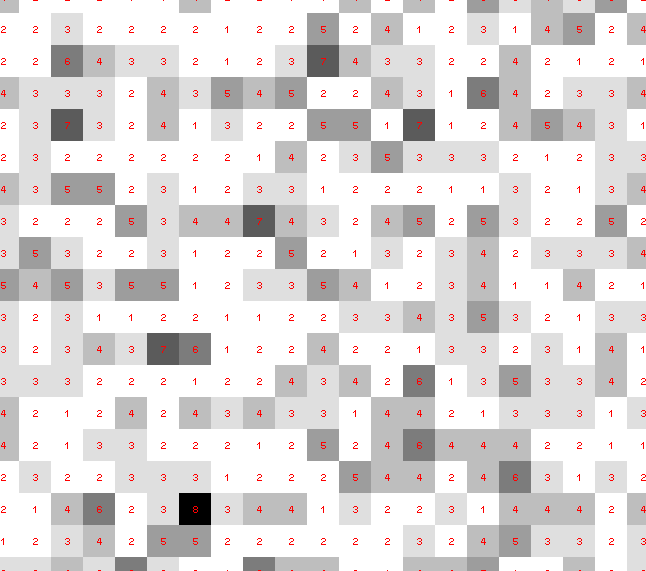 Dose slicing: is that a spot?
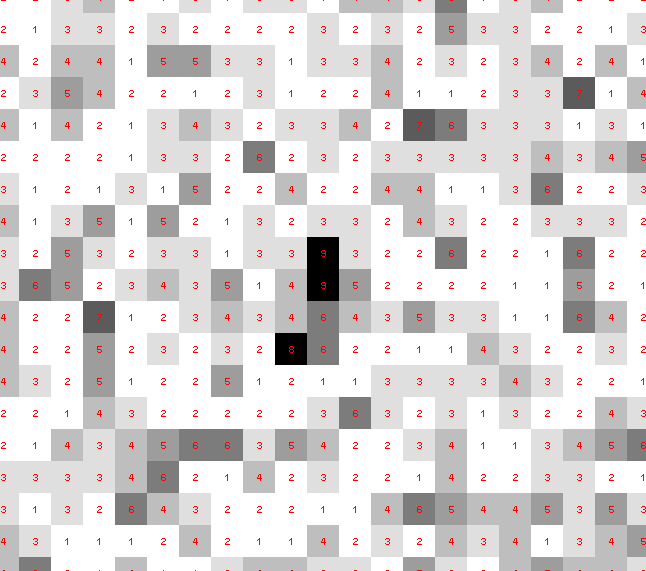 Dose slicing: is that a spot?
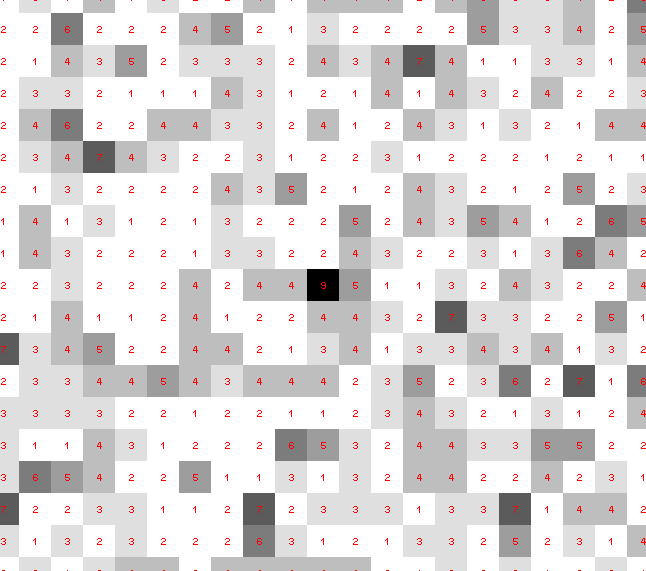 Dose slicing: is that a spot?
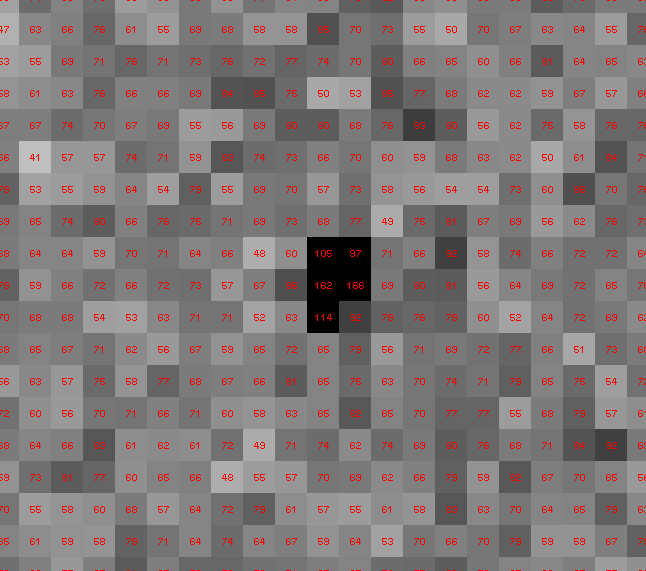 What if?
You only have a few small crystals…
    Should you:
Collect 360° from each?
Collect 10° from each at 36x exposure?
Glue 36 xtals together, then collect 360° ?
“true” resolution limit
CC vs right answer
Resolution (Å)
“true” resolution vs strategy
301,640,334 photons/xtal
How to loose information
long exposures
	>1 photon/image = order of arrivals
Wide phi slice
	sum over angle
Large beams
	sum over profile area
Pink/divergent beam
	sum over lambda/angle 
Background
	non-crystal stuff
Systematics
	Dose contrast, drift, read-out gap
Summary
http://bl831.als.lbl.gov/~jamesh/powerpoint/
RD10_painting_2018.pptx
“dose contrast” avoided with flat beams
0.8 FWHM = very flat
data beam can be virtual
Don’t fall into “the drift”!
Long exposures = lossy compression
Rastering as data collection?